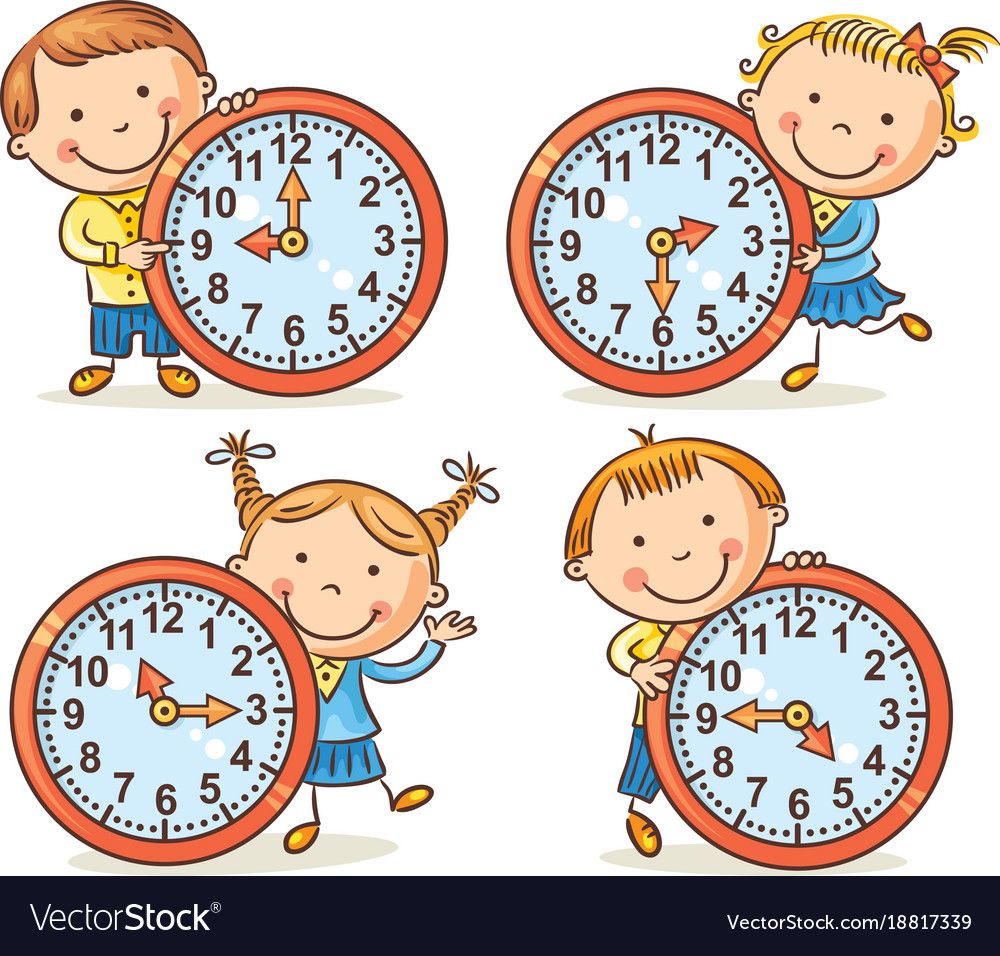 Unit 6: What time is it?
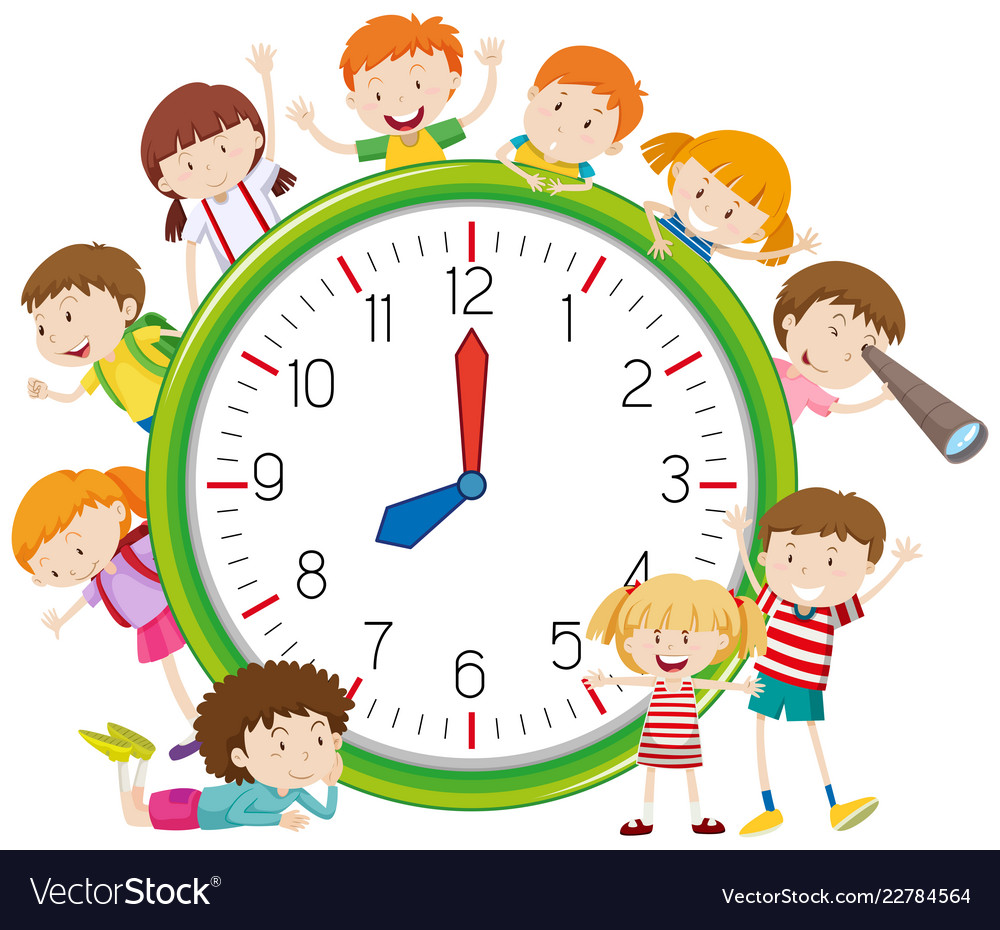 Grade 3
Lesson Four: phonics
LET’S sing
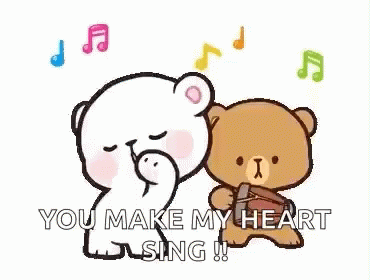 Listen point and repeat
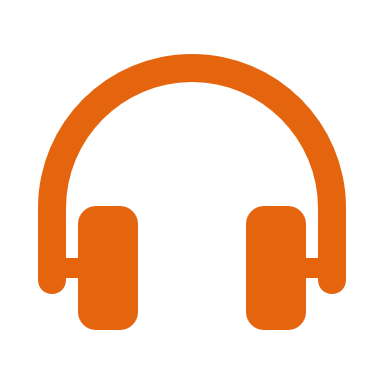 Listen and chant
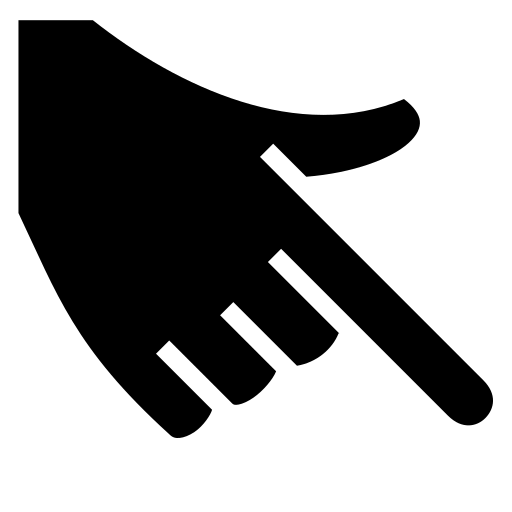 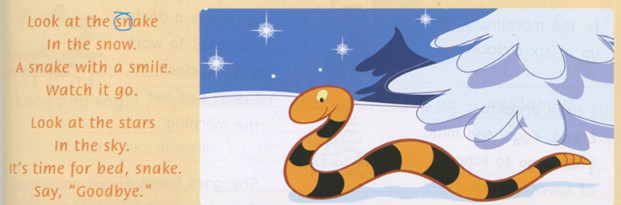 Read the chant again. 

Circle the sounds 
sm, st, and sk.
Listen and complete the words.
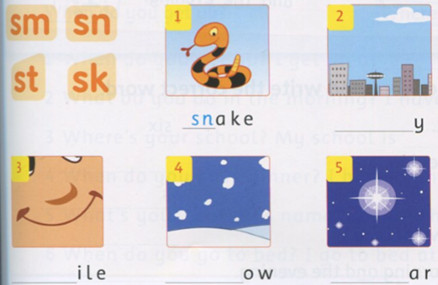 sk
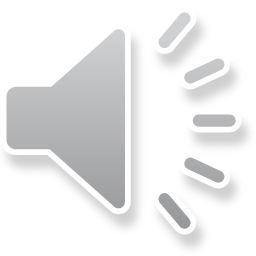 st
sn
sm
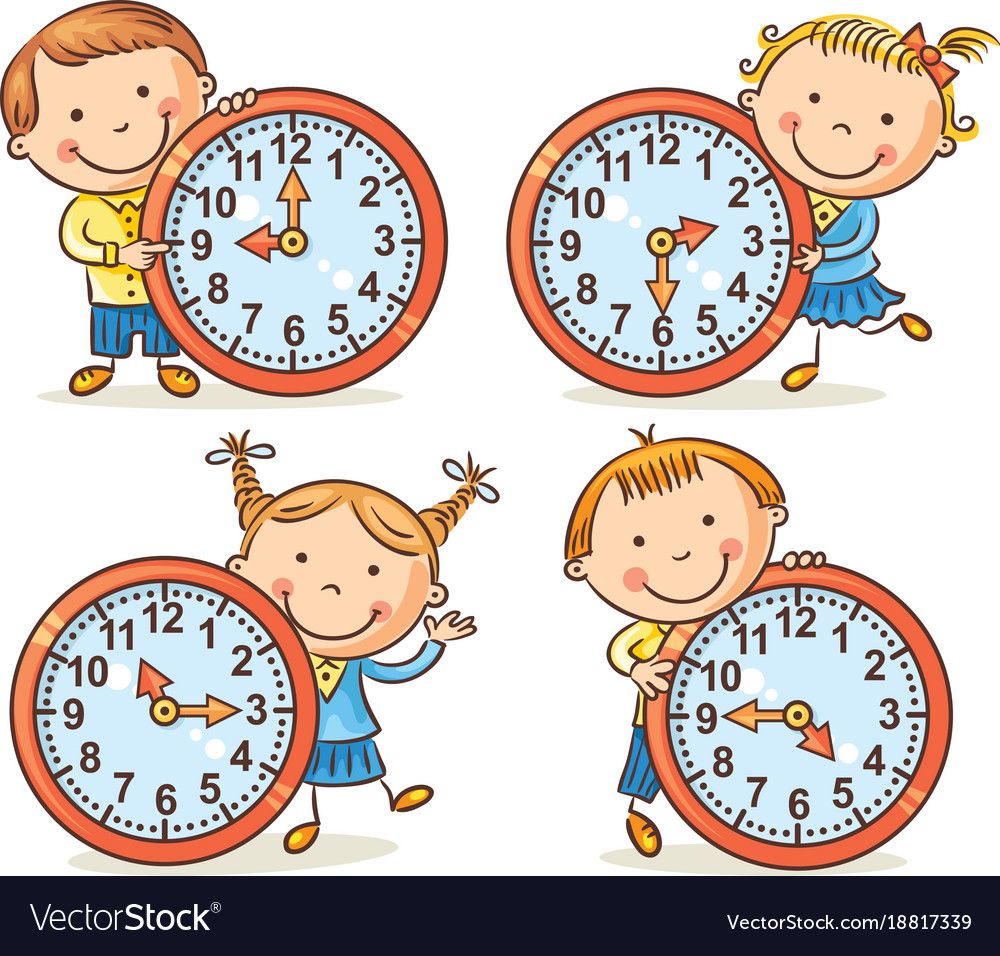 Unit 6: What time is it?
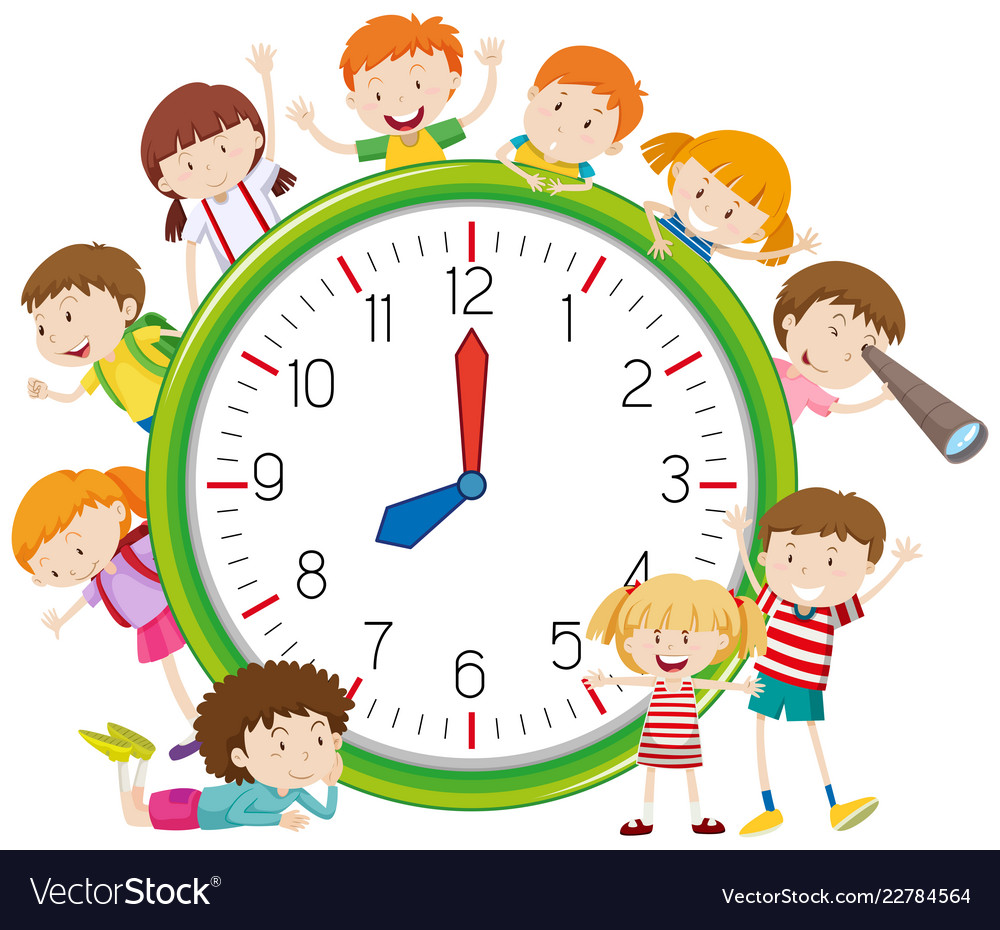 Grade 3
Lesson Five: Skills time!
Look at the pictures.Say what the girl and her mom do.
Listen and point
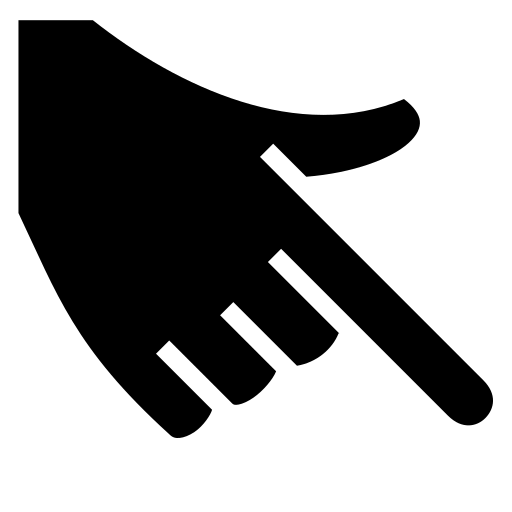 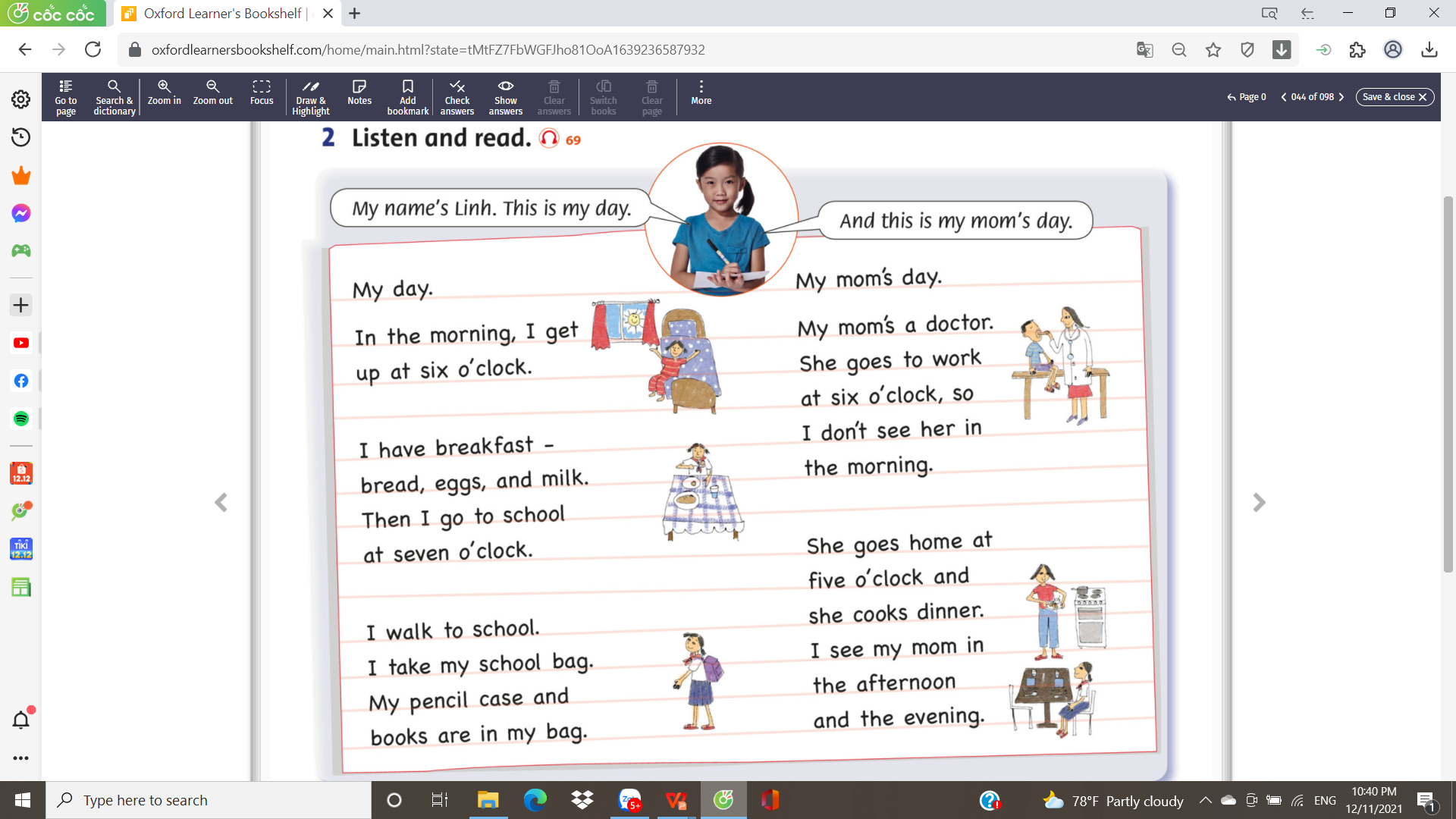 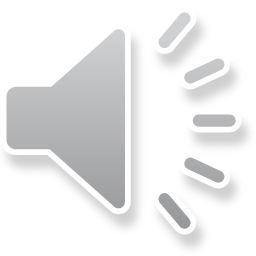 READ AGAIN
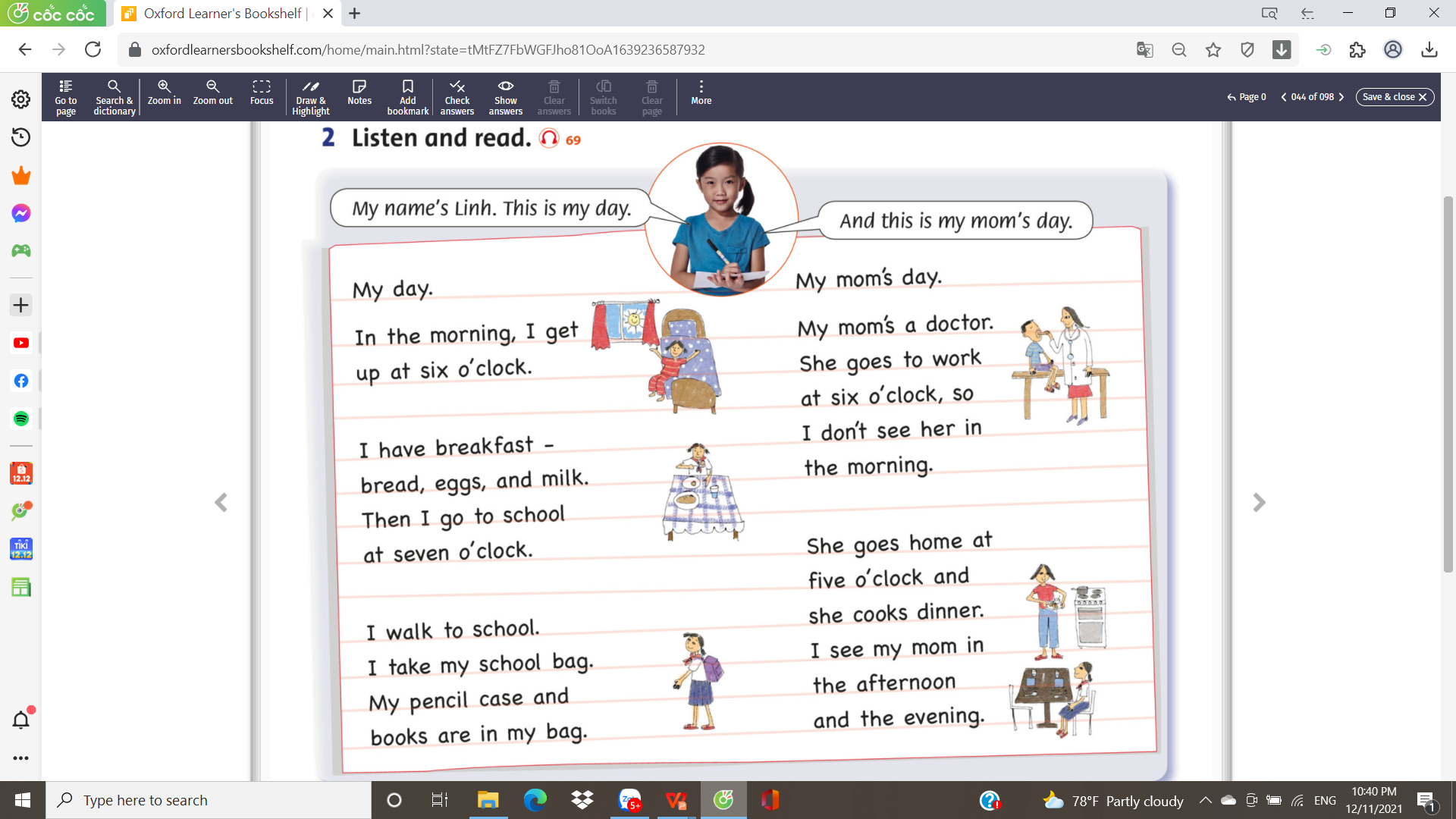 Read again. 
Circle the false word and write the correct word.
morning
doctor
five
afternoon
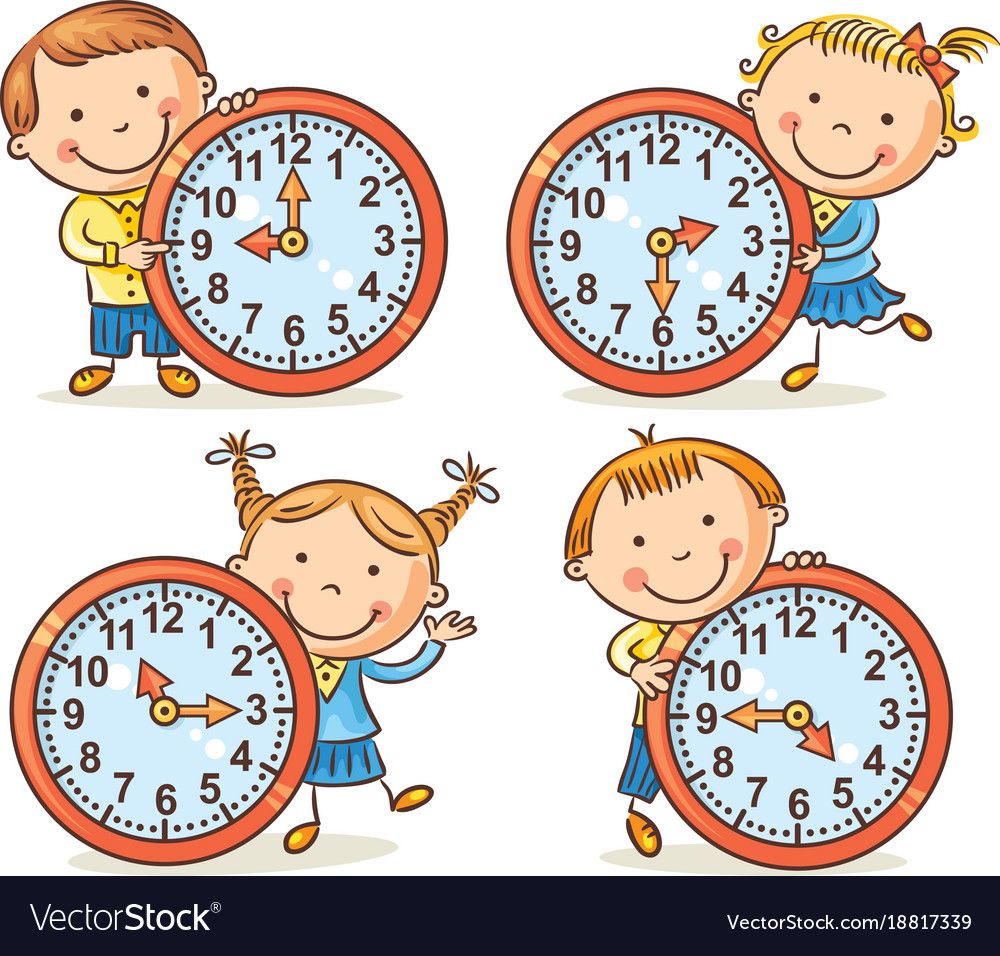 Unit 6: What time is it?
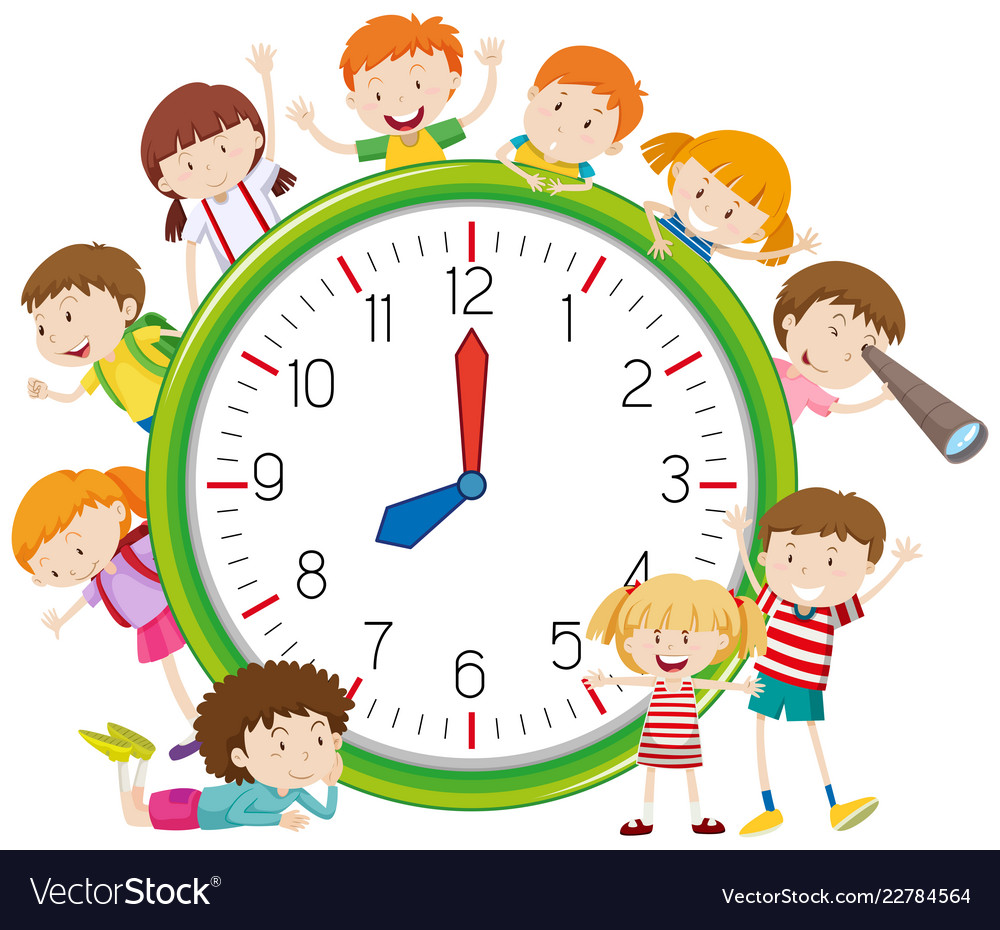 Grade 3
Lesson Six
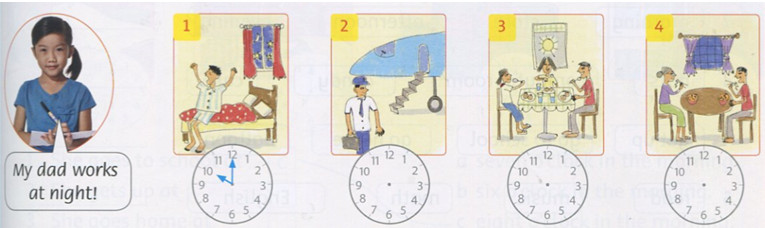 LISTEN AND DRAW THE TIME
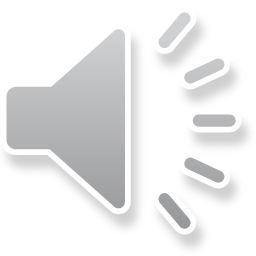 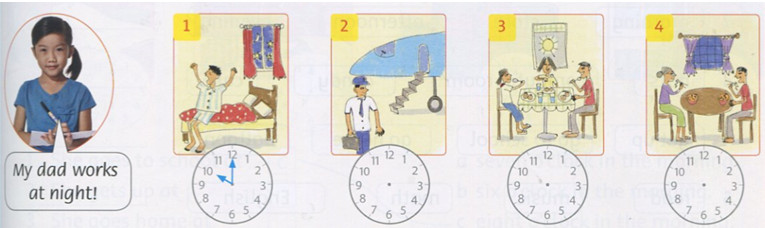 LISTEN AND DRAW THE TIME
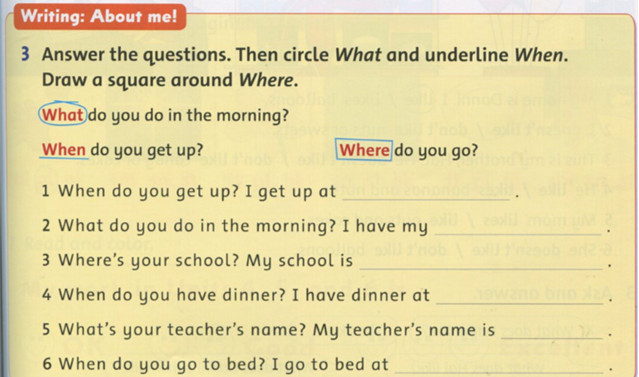 six o’clock
go to school
in Phu Hoa Dong
seven o’clock
.......
ten o’clock
Tasks: Worktime!
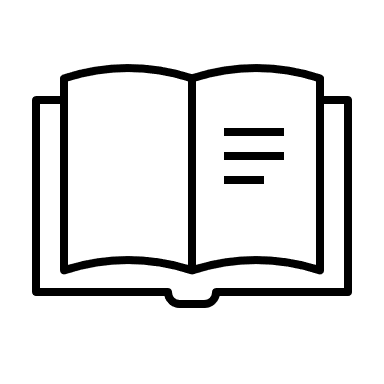 Finish the works in your workbook!
page 43, 44, 45
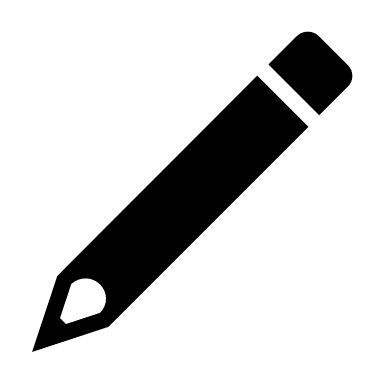 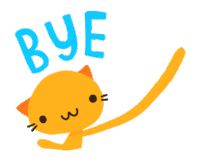 Goodbye~!